Failure Mechanisms of Special Surfacings
Non Slip Seal Coat – Christchurch Style
Aftershocks total = 2086 May 6 2011
Outline of Presentation
History
Failures
Modes of Failure
Adhesive Failure
Delamination Failure
Cohesive failure
Pavement Design
Solutions
Conclusions
History
Early 1960s rapid increase in traffic
Crashes increase – Black Spots identified
Focus on surface condition
Develop high friction surfaces
Shellgrip in Christchurch in Early 1990s
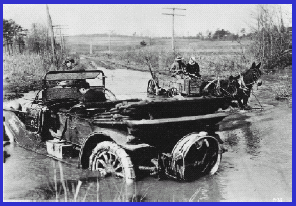 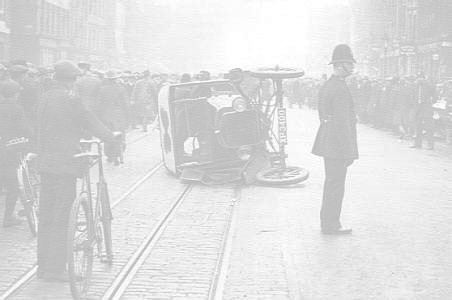 HFS Failures
Application Failures
Adhesive failures and delamination usual failure modes
Existing surface contaminated
Bitumen
Road grime
Moisture
Dirty Aggregate
Wrong weather
Cure too slow
Cure too fast
Inconsistent binder application
Trafficking before the binder cured
Chip loss from dirty chip
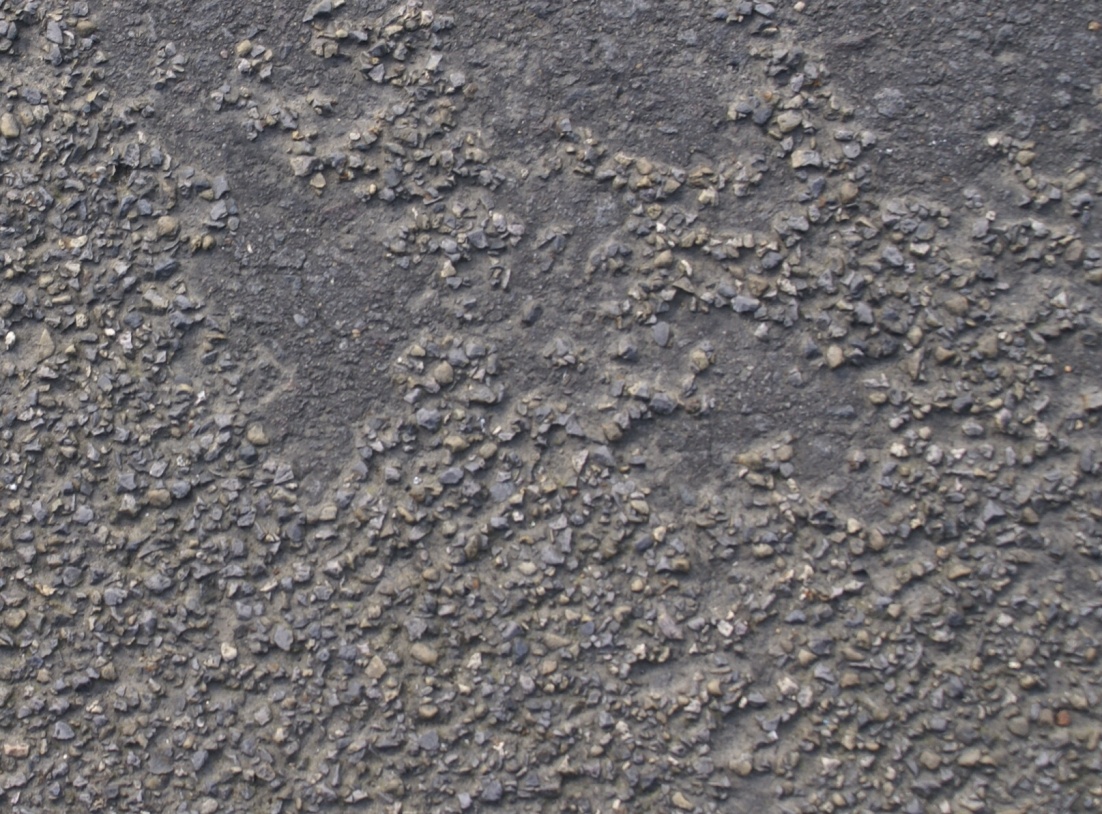 Delamination from water rising from below
Delamination due to bitumen rich surface
Delamination due to surface contamination
Delamination due to surface contamination
Cohesive Failure in asphalt
HFS with Asphalt Attached
AC14 Asphalt still attached to HFS
1-3mm Calcined Bauxite in Epoxy Binder.
Cohesive Failure – Moisture?
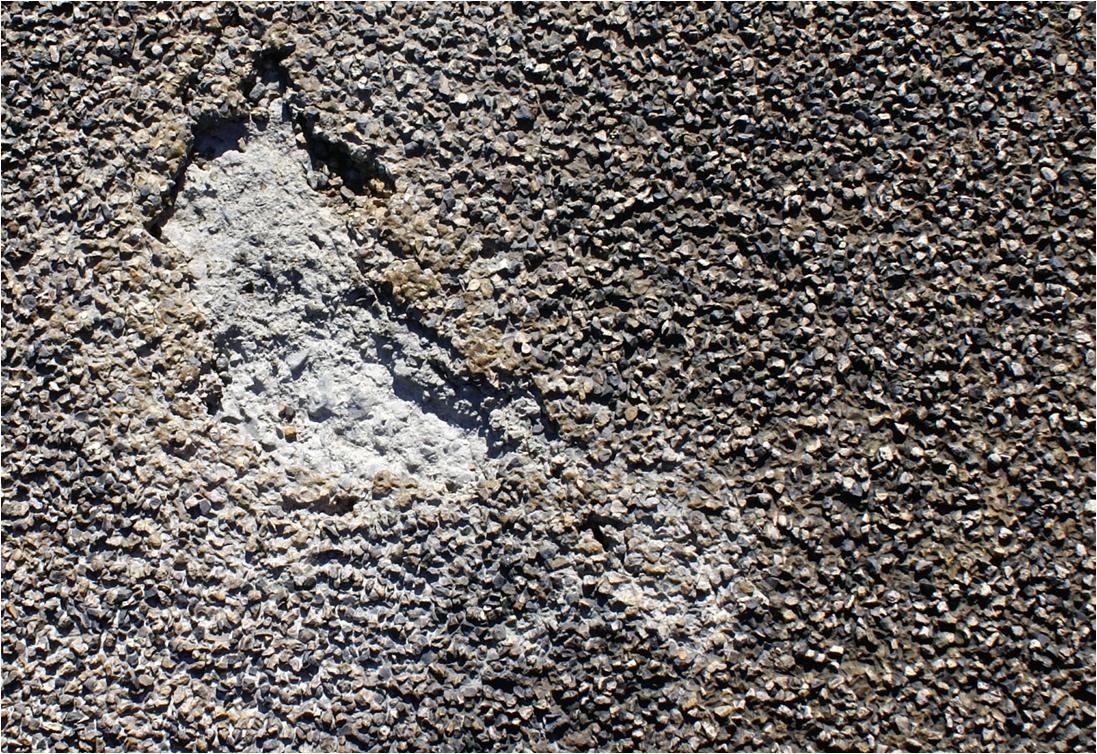 Cohesive Failure within the asphalt
Possible causes
Water build-up under the HFS strips the binder
Expansion and contraction differentials
Stiffness differences
Shear stress too large
Asphalt too weak
Diagram depicting cohesive failure
Possible Cause 1

Water strips the binder
Reduces the internal friction of the asphalt
Asphalt fails at the high shear stress points
Diagram depicting cohesive failure
Possible Cause 2

HFS expands and contract at different rate
Small differentials crack the bonds
Asphalt fails at the high shear stress points
Diagram depicting cohesive failure
Possible Cause 3

HFS stiffer than asphalt
Asphalt deflects more breaking bonds
Asphalt fails at the high loading points
Diagram depicting cohesive failure
Possible Cause 4

Shear stress is transmitted into the asphalt
The asphalt internal friction too low
The asphalt fails at the high shear stress points
Diagram depicting cohesive failure
Possible Cause 5

Stress is transmitted into the asphalt by any or all of the above
The asphalt internal friction is too low
The asphalt fails
Pavement Design
HFS used on high demand sites
HFS used instead of realigning sites with poor geometrics
High demand pavements
International – 100mm AC on 200 – 300mm Structural Asphalt  Pavement.
New Zealand – 50mm AC on Unbound Granular Pavement
Starting to see some change to this.
NZ Economic Analysis does not include the cost of disruption to motorist or neighbours.
Cheaper to surface with high PSV aggregate in a thin asphalt surfacing than proper pavement and HFS
Solutions
Better Pavements
Better Asphalt Design
Better Asphalt Binders
Better HFS Binder
Better Pavements
Thick asphalt limits permeability
Thicker asphalt larger stone
Deeper stone anchors
Lower deflections less differential
Better Asphalt Design
Larger stone deeper anchors
Increased internal friction
Increased tensile strength
Reduced permeability
Better Asphalt Binders
Better asphalt internal friction
Asphalt handles stress better
Asphalt more durable when stressed
Binder more resistant to stripping
Better HFS Binder
Binder breathes like the asphalt
Binder deflects and expands and contracts like the asphalt
Better adhesion properties
Better and faster curing binder
Summary
Outlined the mechanisms of failure
Have offered some solutions
Still looking for the silver bullet
Any ideas to improve HFS lives welcomed
Thank you for Listening